Preparing for Cross-Examination and Discovery in Ontario Lawsuits:Tips, Pointers and Best Practices
Igor Ellyn, QC, CS, FCIArb.
Legal Counsel, Chartered Arbitrator, Mediator




Business Litigation & Arbitration Lawyers
Avocats en litige et arbitrage commercial 
20 Queen Street West, Suite 3000
Toronto, Ontario, Canada M5H 3R3 
(416) 365-3750 Fax (416) 368-2982
iellyn@ellynlaw.com www.ellynlaw.com
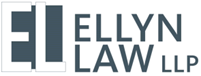 www.ellynlaw.com
1
© Igor Ellyn  2013.  May not be reproduced without written permission.
Introduction
These tips, pointers and information are intended for persons who must attend for cross-examination or examination for discovery in a civil proceeding in Ontario. There are some procedural differences between cross-examination and discovery but generally, preparation for the examination is the same.

If you are involved in a civil lawsuit, you will probably have to attend for cross-examination or examination for discovery at some stage of the proceeding before trial. In Ontario, these examinations are typically held in the office of a shorthand or verbatim reporter. 

No judge is present. The opposing lawyer has a right to ask questions based on the pleadings (discovery) or the affidavits on the motion (cross-examination). 

Your lawyer is at your side. S/he cannot answer for you but will be vigilant to direct you not to answer improper questions.

Preparation for the examination is important. A well-prepared witness will make a better impression and will give better responses. 

Even though, the old saying “if you’re telling the truth, there is nothing to remember” is largely true, litigation usually involves a lot details and documents. A witness who understands what is expected and what not to do is more likely to help his or her own case.
www.ellynlaw.com
2
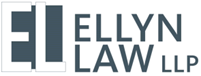 Overview
This list is divided in the following headings: 
 
• Purpose the examination 1 – 9• Preparation days or weeks before the examination 10 – 17• What happens during the examination 18 - 28• How to answer the questions 29 - 44• Important things to remember – Do’s and Don’ts 45 – 56• Undertakings, Refusals and Under Advisements 57 – 63• Testifying through an interpreter 64 – 67• What happens after the examination 68 – 72• Transcripts and re-attendance 73 – 78
www.ellynlaw.com
3
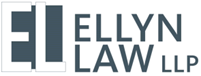 Purpose of the Examination #1
The purpose of cross-examination and discovery is to give the opposing lawyer an opportunity to test the truth and consistency of your evidence. 

The opposing lawyer will try to find inaccuracies, untruths, half-truths or other inconsistencies in your evidence. 

On examination for discovery, the opposing lawyer is also looking for you admit facts which help the opposing party’s case and to learn about the case you intend to present at the trial.

A party’s case can be greatly improved or seriously damaged by the answers given on cross-examination or discovery. Therefore, it is important to know what to expect and to be well prepared. 

At the examination, the opposing lawyer is building the case s/he hopes to make when the case gets before the judge.
www.ellynlaw.com
4
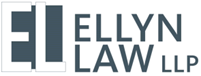 Purpose of the Examination #2
When the case gets to court, the other lawyer will try to persuade the judge that your evidence is unreliable because it is 1) factually incorrect; 2) untrue; 3) inconsistent with something you said on another occasion; 4) based on incorrect information received from others; or 5) unreasonable. 

All matters applicable to your examination also apply to your lawyer’s examination of the opposing party. Discuss these matters with your lawyer. 

Sometimes, your lawyer or the opposing lawyer may wish to cross-examine a person who has not sworn an affidavit. In this situation, the lawyer will serve a summons on the witness to appear at the reporter’s office at an appointed time to answer questions in connection with the case. Both lawyers have a right to cross-examine the witness. The examination must take place before the examining lawyer cross-examines the opposing party. 

A similar process exists for examination for discovery but it cannot be implemented without an order of the court. Ask your lawyer for advice about when these procedures should be taken in your case.
www.ellynlaw.com
5
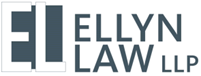 Preparation Before the Examination #1
Prepare for the cross-examination by carefully reading all of your affidavits and all the exhibits carefully. This should begin several days before the examination. The more complicated your case and more documents involved, the longer you will need to prepare. 

When preparing for discovery, you must read all of the pleadings and review the documents in Affidavit of Documents brief. Also, if any affidavits have been prepared for motions, you must also read them.

If there is anything in your affidavit which you do not understand, discuss this with your lawyer several days before the cross-examination. 

A meeting with the lawyer several days before the cross-examination is very helpful. During this meeting, your lawyer may do some role-playing to give you a sense of the kinds of questions the other lawyer is likely to ask.
www.ellynlaw.com
6
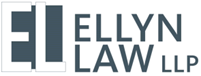 Preparation Before the Examination #2
Be sure to discuss difficult aspects of your evidence. The opposing lawyer will ask you to admit matters in the evidence which assist the opposing party’s case. Discuss with your lawyer how to handle these questions. 

If there are any errors changes in your affidavit, please tell your lawyer about these matters in advance, preferably in writing. The corrections will be made before the opposing lawyer starts questioning.

If there are any matters which should be added to your Affidavit, please inform your lawyer as soon as possible. You will not be able to add matters after the cross-examination begins. Let your lawyer decided if it is important or not.

Be calm. There is no reason to be nervous. You are testifying about what you know. Your intention is to tell the truth. It’s easy to remember the truth.
www.ellynlaw.com
7
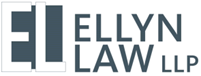 What Happens During the Examination #1
The cross-examination or discovery takes place in the office of a verbatim reporter. There is a boardroom table in the centre of the room. 

The opposing lawyer will sit across the table from you. 

Your lawyer will sit next to you. 

The shorthand or voice reporter sits at the end of the table. The reporter makes a record of questions and answers either by shorthand machine or by voice mask with a tape back-up. The voice mask is a device which allows the reporter to repeat the questions and answers without being heard by the other persons in the room. A transcript will be prepared after the examination.

The opposing party has a right to be present during your examination.

You have a right to be present during the opposing party’s examination.

The opposing party is not permitted to interfere in the examination. You should not say anything to the opposing party nor should you make any facial expressions or other gestures.
www.ellynlaw.com
8
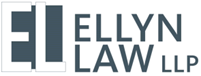 What Happens During the Examination #2
Once your cross-examination begins, you are not permitted to consult with your lawyer or discuss the case with your lawyer. You can do so again when your cross-examination is finished. This does not apply to discovery.

Even if the cross-examination lasts more than one day, you may not discuss your evidence with your lawyer until the cross-examination is completed. 

When the opposing lawyer has completed asking questions, your lawyer has the right to re-examine. There is a difference in questioning style between cross-examination and re-examination. Your lawyer is not permitted to ask you questions which suggest the answer.

Re-examination is typically short and limited to only a few questions. It is used to clear up a point on which you were unable to give a full answer.
www.ellynlaw.com
9
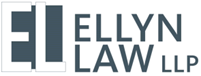 How to Answer the Questions #1
Many of the opposing lawyer’s questions will suggest the answer. The opposing lawyer will be asking you to facts which help the opposing party’s case.

Your objective is to give clear answers to questions which are consistent with the contents of your affidavits or with your pleadings and documents. 

Listen carefully to the question to make sure you understand it.

If you don’t fully understand the question, ask the opposing lawyer to repeat it. 

Before you answer the question, think about the answer. Don’t blurt out an answer without thinking about it. 

Before you answer, listen carefully to see if your lawyer has a comment.
www.ellynlaw.com
10
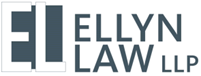 How to Answer the Questions #2
Look directly at the opposing lawyer when answering the questions.

Answer only the question you are asked. 

Don’t volunteer any answers. A witness who talks too freely will usually hurt his/her own case. 

Don’t anticipate the next question. 

Don’t exaggerate your evidence. Don’t use words like “clearly”, “completely”, “absolutely”, “unquestionably” or “obviously” except when these words are clearly, obviously, absolutely and completely necessary. A witness who is understated is more believably than a witness who exaggerates. 

If the opposing lawyer asks a question which requires you to admit a fact which is true, admit even if it you think it weakens your case. The admission may be less damaging than you think.
www.ellynlaw.com
11
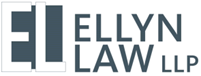 How to Answer the Questions #3
Don’t argue your case when give an answer. Your role is to testify about facts. Your lawyer will make arguments when the case gets to court. Arguing your case during the examination could be devastating to your case and may result in the court not believing your evidence. 

Once you begin your answer, you are entitled to complete it unless you are not answering the question. Continue answering the question even if the opposing lawyer interrupts you but limit your answer to the question asked. 

If there is an exchange between the lawyers just wait until this it is finished. 

You don’t have to ask for your lawyer before answering a question.
www.ellynlaw.com
12
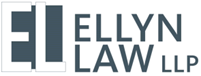 Important Things to Remember Do’s and Don’ts #1
If you don’t remember the answer, it is acceptable to say so. 

If you don’t know the answer to a question, say “I don’t know”. 

You must do your best to answer the questions. A witness who does not remember answers to key questions may be considered unreliable. 

Don’t give an evasive answer. 

Don’t get into an argument with the opposing lawyer. 

Don’t get angry and don’t raise your voice. 

If you need to take a break to go to the washroom, just say so.

If an answer requires checking a document which is in the examination room, check it before responding.
www.ellynlaw.com
13
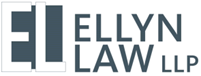 Important Things to Remember Do’s and Don’ts #2
If a question requires additional information which is not present, you may say so but leave it to your lawyer to undertake to provide it at a later time. 

Do not refer to any communications with your lawyers. All communications with your lawyers, including oral and written are privileged and not subject to disclosure --- unless, you voluntarily disclose them. 

Do not refer to settlement discussions or offers to settle in your answers.

Don’t give a rambling answer. Think about your answer before speaking.
www.ellynlaw.com
14
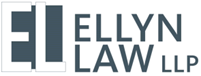 Undertakings, Refusals and Under Advisements #1
In most examinations, the opposing lawyer will ask some questions for which the answers are not available. It may involve a document which is not present. It may involve a question which has to be verified with someone else. 

If your lawyer considers the question relevant, s/he may agree to provide the information or document at a later time. This is called an undertaking. 

Don’t volunteer to provide additional documents or information. 

Where appropriate, your lawyer will undertake to provide additional information or documents. 

Your lawyer will instruct you not to answer improper questions. A question to which the answer is subject to lawyer-client privilege or litigation privilege need not be answered. Questions on irrelevant matters also need not be answered. Other improper questions include a question which has already been answered.
www.ellynlaw.com
15
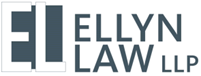 Undertakings, Refusals and Under Advisements #2
Let your lawyer decide if the question is not proper. Your lawyer is listening carefully to each question and will signal if s/he has an objection. 

Some questions may deal with documents which your lawyer has not seen. In this case, your lawyer “takes the question under advisement”. This means that the answered is refused for the moment but may be reconsidered later.
www.ellynlaw.com
16
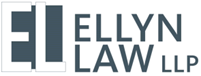 Testifying Through an Interpreter
If testifying through an interpreter: even if you understand the question in English, wait until the interpreter translates it into your language before you answer. 

Give your answer in your language even if you can answer in English. 

If you give a long answer, the interpreter will not remember everything you said. After you say one sentence in your language, stop to let the interpreter translate before continuing with your answer. This will insure that the interpreter translates everything you say accurately.

Don’t get into any conversation with the interpreter. If you think the interpreter has misunderstood or translated incorrectly, you can say so.
www.ellynlaw.com
17
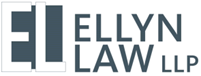 What Happens After the Examination
When the examination ends, your lawyer will usually order the transcript. 

It is customary to be polite with the opposing party and the opposing lawyer. However, the opposing lawyer is not your friend. Don’t get into a conversation with the opposing lawyer about anything and particularly, don’t discuss the case with the opposing lawyer. 

Sometimes, the lawyers may ask the clients to wait outside the examination room to discuss settlement. Settlement negotiations can more effective when the parties are not present. Your lawyer will later tell you what was discussed. 

After the examination, you are free to discuss your case with your lawyer.

If you believe that you made a mistake on an answer, tell your lawyer as soon as possible so you can inform the opposing lawyer of the error.
www.ellynlaw.com
18
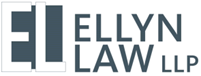 Transcripts and Re-attendance #1
A few weeks after the examination, your lawyer will send you a copy of the transcript. Read the transcript carefully. Advise your lawyer of any errors. 

Your lawyer will prepare a list of undertakings and “under advisement” questions. You should provide the answers and documents as soon as possible. Some information will have to be obtained from others. You and your lawyer will discuss who should obtain it. 

Your lawyer will decide whether an under advisement question should be answered or refused.

If there is still disagreement between the lawyers about refused questions and the refused questions are important, the opposing lawyer might make a motion to the court to require the questions to be answered. Some refused questions are not important enough to warrant a motion to the court. Some refused questions are not important enough to warrant an objection to respond, even if they are technically improper.
www.ellynlaw.com
19
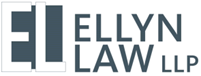 Transcripts and Re-attendance #2
When the answers to undertakings are available, your lawyer will prepare a written list of the answers and relevant documents, all of which will be sent to the opposing lawyer. 

The opposing lawyer then has a right require you to attend on an agreed date to answer questions arising from the undertakings. The same applies if the court directs that refused questions should be answered.
www.ellynlaw.com
20
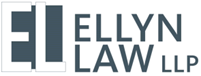 Conclusion
These tips and pointers provide information about what occurs in most cases. 

Specific problems may arise in your case which requires consideration by lawyer.

 You should consult with your lawyer and relies on his/her advice on all matters dealing with your cross-examination and discovery.






Disclaimer: While every effort has been made to ensure the accuracy of this publication, it is not intended to provide legal advice as individual situations will differ and should be discussed with an expert and/or lawyer. 

For specific technical or legal advice on the information provided and related topics, please contact the author.
www.ellynlaw.com
21
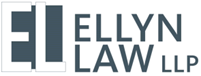